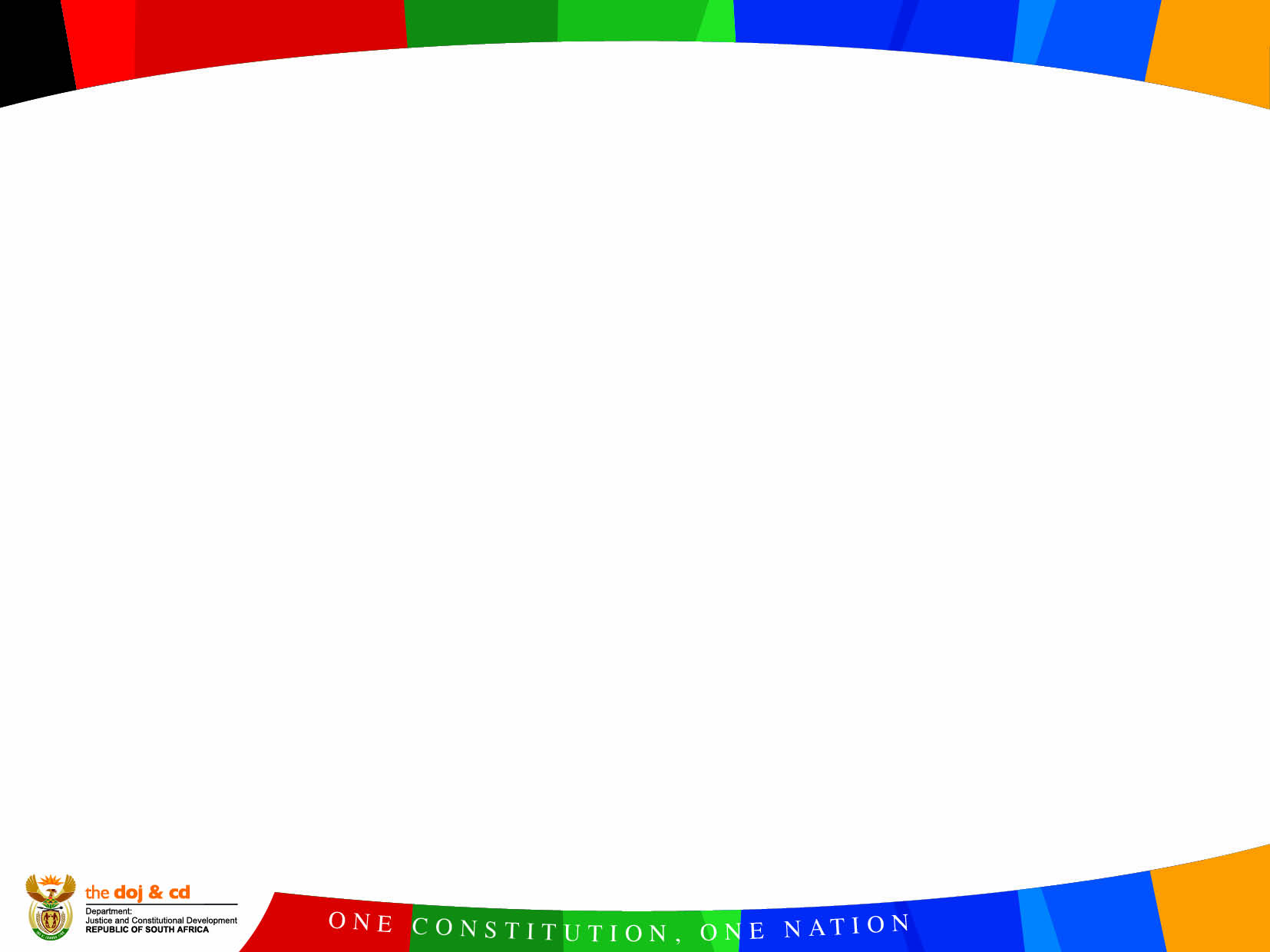 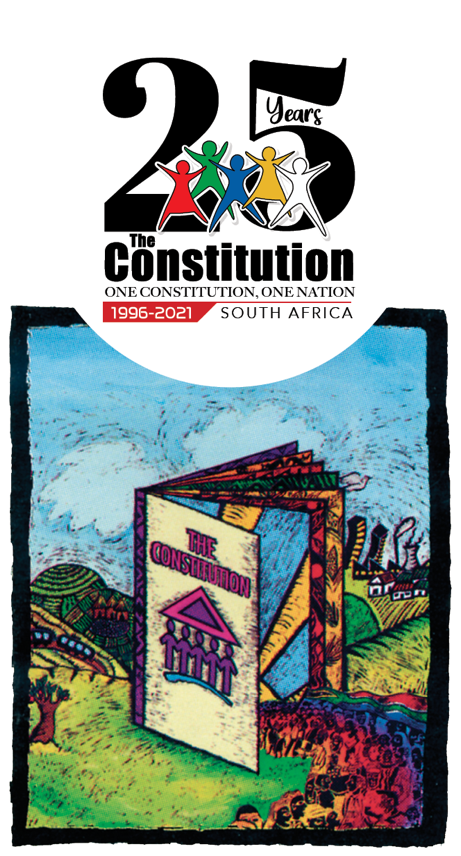 AMENDMENT OF REGULATIONS IN TERMS OF THE LEGAL PRACTICE ACT, 2014
BRIEFING TO THE PORTFOLIO COMMITTEE ON JUSTICE AND CORRECTIONAL SERVICES
 17 August 2021
INTRODUCTION
The majority of the sections of the Legal Practice Act, 2014 (Act No. 28 of 2014) (“the Act”) came into operation with effect from 31 October 2018 and 1 November 2018, respectively.  

The Legal Practice Council (“the Council”) was established.  

The first Regulations in terms of the Act were published by Government Notice No. R. 921 of 31 August 2018.
ENABLING PROVISIONS
Section 94(1)(i) of the Act provides for regulations on the practical vocational training requirements for candidate legal practitioners as contemplated in section 26(1)(c). 

Section 26 of the Act provides for minimum qualifications and practical vocational training. 
 Section 26(1)(a) and (b) provide for qualifications. 
 Section 26(1)(c) requires a candidate legal practitioner to satisfy all the practical vocational training requirements as prescribed by the Minister. 

“Prescribed” is defined in section 1 of the Act as “prescribed by regulation”. 

Any regulations made must, before publication thereof in the Gazette, be tabled in Parliament by the Minister for approval.
CURRENT REGULATION 6
Regulation 6 of the Regulations provides for the practical vocational training requirements of candidate attorneys. 

In terms of regulation 6(1) a candidate attorney must —
 serve under a practical vocational training contract for 24 months and complete a programme of structured course work of not less than 150 hours, during or after service under a practical vocational training, or 
 serve under a practical vocational training contract for 12 months and complete a programme of structured course work of not less than 400 hours, prior to the registration of the practical vocational training contract. 

Regulation 6(10) provides for the modules that the programme of structured course work must comprise of.
CURRENT REGULATION 7
Regulation 7 of the Regulations provides for the practical vocational training requirements of pupils.  

In terms of regulation 7(1), a pupil must —
serve under a practical vocational training contract for 12 months; and 
complete a programme of structured course work of not less than 400 hours, prior or during service under a practical vocational training.

Regulation 7(9) provides for the modules that the programme of structured course work must comprise of.
PROPOSED AMENDMENTS
The Council requested amendments to regulations 6 and 7.

The challenge of securing necessary training as well as the inequity in relation to the training itself have been identified as some of the major barriers to entry into the legal profession.

The Council takes into account the differences between the attorneys’ profession and the advocates’ profession. 

A compulsory uniform Practical Vocational Training programme which must be completed by all candidate legal practitioners will be implemented.
PROPOSED AMENDMENTS (cont)
This programme has a dedicated coursework aimed at empowering candidate legal practitioners on different areas of the law and a satisfactory standard of learning.

The Council took into consideration the views of all the relevant stakeholders.	

The Council recognises the developments in the legal profession in relation to the same tertiary education law graduates are exposed to.

There are an increasing number of attorneys who have the right of appearance in superior courts.
DISCUSSION OF THE AMENDMENT REGULATIONS (Reg 1 and 2)
Regulation 1 of the amendment Regulations defines “the Regulations”. 

Regulation 2 amends the Classification of the Regulations to insert a new regulation 7A.
DISCUSSION OF THE AMENDMENT REGULATIONS (Reg 3)
Regulation 3 of the amendment Regulations amends regulation 6 of the Regulations.

Regulation 3(a) of the amendment Regulations amends regulation 6(6) to effect a small amendment, to align the periods of previous experience an attorney, of Legal Aid South Africa or a legal aid institution, must have with that of other attorneys, before they can take on a candidate attorney.
DISCUSSION OF THE AMENDMENT REGULATIONS (Reg 3 cont)
Regulation 3(b) of the amendment Regulations deletes subregulations (10) and (11). 

Subregulation (10) lists the modules of course work of candidate attorneys and is replaced by the provisions of the new regulation 7A.

Subregulation (11) is re-enacted by the new regulation 7A(4).
DISCUSSION OF THE AMENDMENT REGULATIONS (Reg 4)
Regulation 4 of the amendment Regulations amends regulation 7.
 
Regulation 4(a) of the amendment Regulations amends regulation 7(1) that provides for the time periods of vocational training by pupils. 

The proposed amendment will enhance access to training, and allows for flexibility by providing that pupils will have the following 2 options: 
12 months practical vocational training plus 150 hours structured course work during or after the practical vocational training; or
400 hours structured course work before the practical vocational training, plus 12 months practical vocational training.
DISCUSSION OF THE AMENDMENT REGULATIONS  (Reg 4 cont)
Regulation 4(b) of the amendment Regulations amends regulation 7(5).

It effects a small amendment to the periods of previous experience an advocate, of Legal Aid South Africa or a legal aid institution, must have before they can engage a pupil.

It aligns the required years of experience with that of other advocates’.
DISCUSSION OF THE AMENDMENT REGULATIONS  (Reg 4 cont)
Subregulation (7) currently provides that an advocate may engage only one pupil at a time. This is amended by regulation 4(c), to allow for two pupils. 

Subregulation (8) is consequentially also amended by regulation 4(d) to refer to the two pupil limit. 

Regulation 4(e) deletes subregulations (9) and (10). 
Subregulation (9) lists the modules of the course work and is replaced by the new regulation 7A. 
Subregulation (10) is re-enacted by the new regulation 7A(4).
DISCUSSION OF THE AMENDMENT REGULATIONS  (Reg 5)
Regulation 5 of the amendment Regulations inserts a new regulation 7A in the Regulations, to provide for a uniform programme of structured course work. 

This means that the structured course work of candidate attorneys and pupils will be the same. 

The modules are listed in regulation 7A(2).

Regulation 7A(3) provides that the Council may determine the course content.

It may determine that it must be by face-to-face instruction, E-learning, digital learning and distance learning, or a combination of these.  This will enhance access to training.
DISCUSSION OF THE AMENDMENT REGULATIONS (Reg 6)
Regulation 6 of the amendment Regulations provides that the Regulations will come into operation on the date of publication thereof in the Gazette.
GENERAL
Comment was invited from stakeholders on the proposed draft amendment Regulations. 

The Presidency: Policy and Research exempted the Department from conducting a Socio-Economic Impact Assessment on the amendment regulations.
Thank you
The Department of Justice and Constitutional Development
www.justice.gov.za  Follow us on
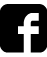 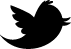